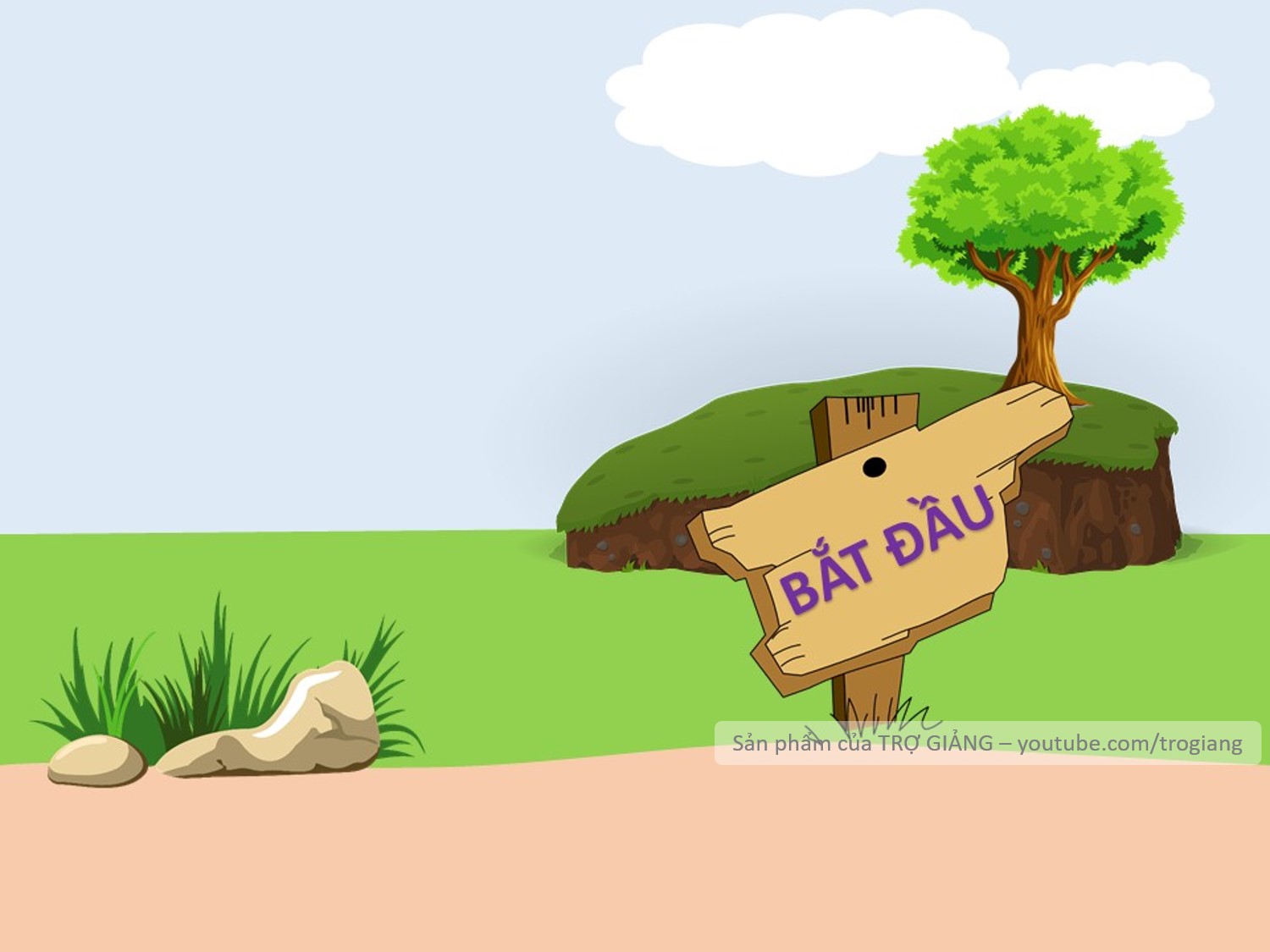 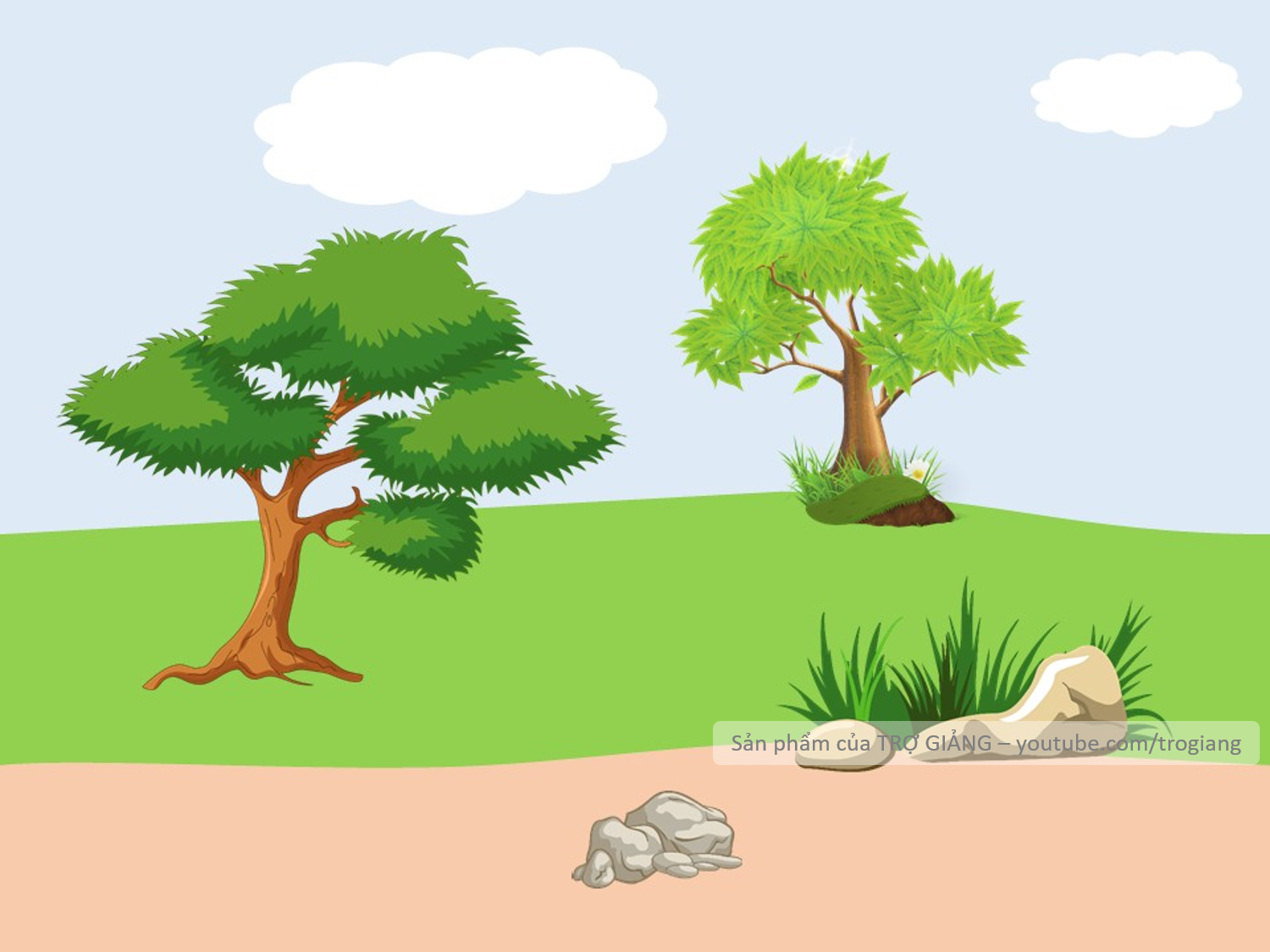 VƯỢT CHƯỚNG
NGẠI VẬT
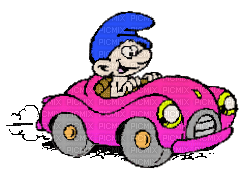 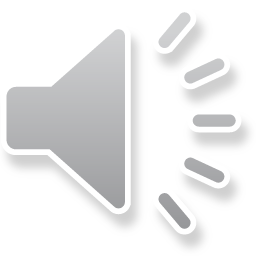 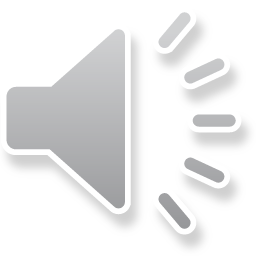 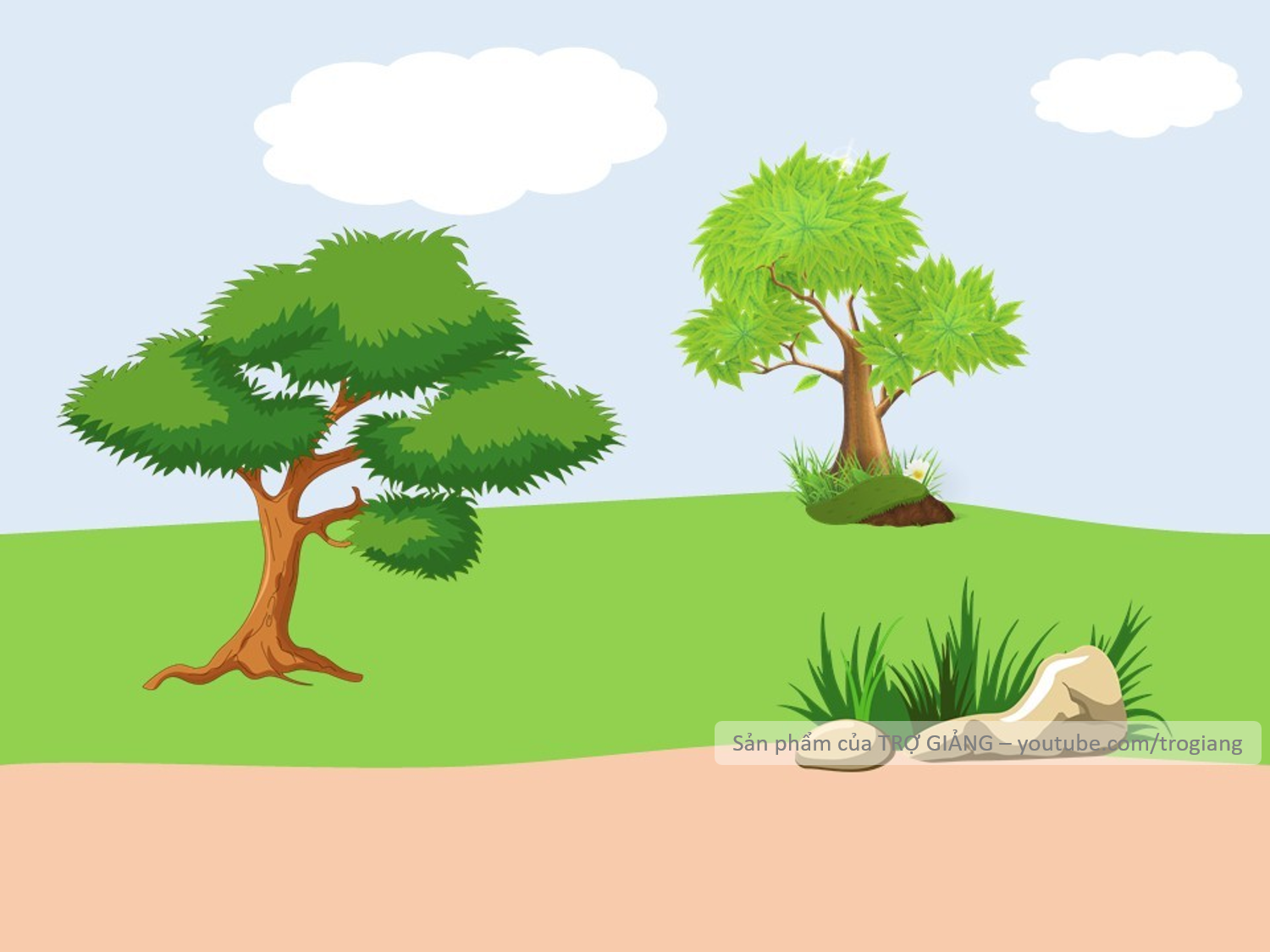 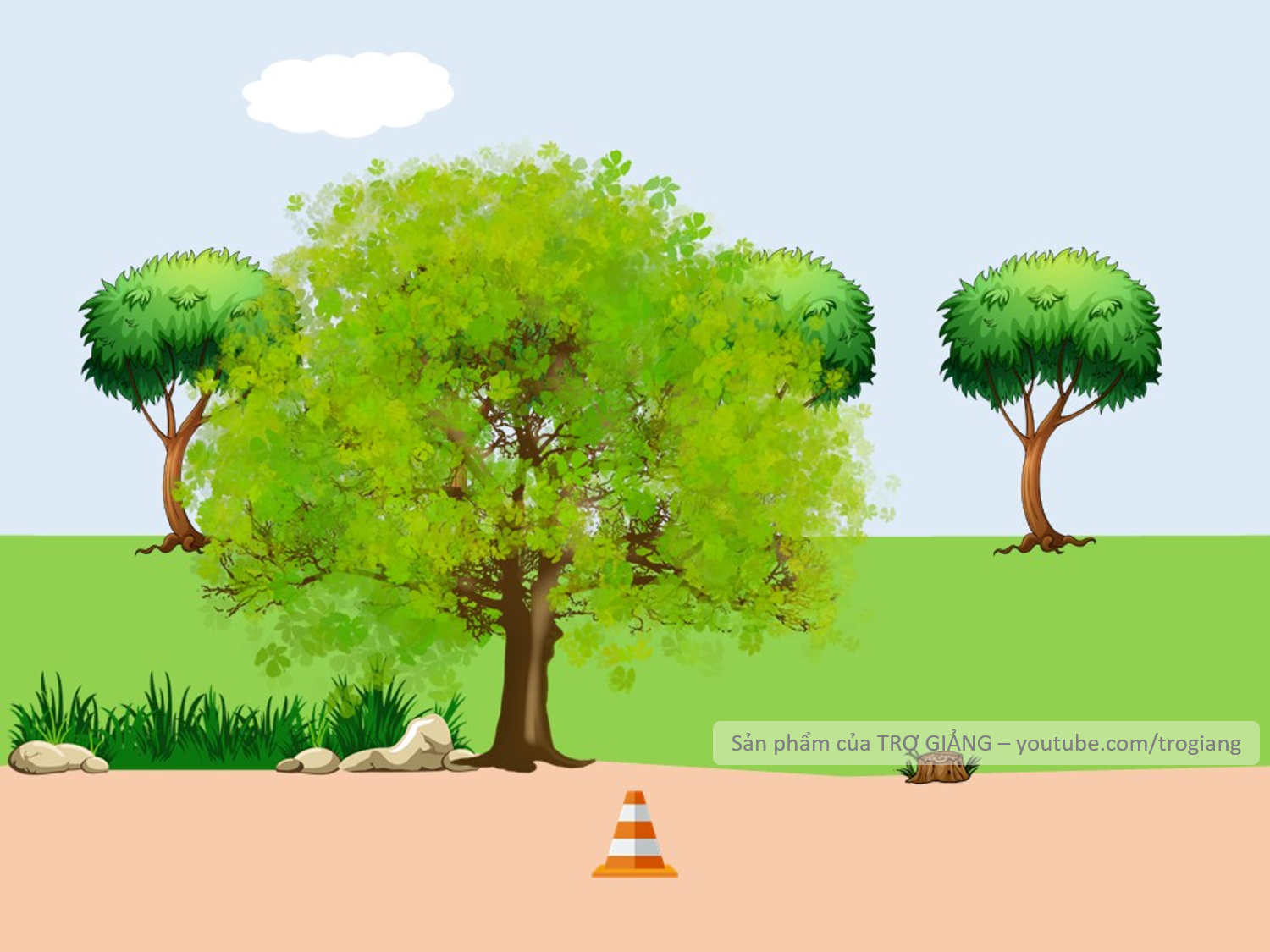 Con gà có mấy chân?
2 Chân
Không trả lời được thì mình giúp cho để qua vòng nhé!
2 Chân
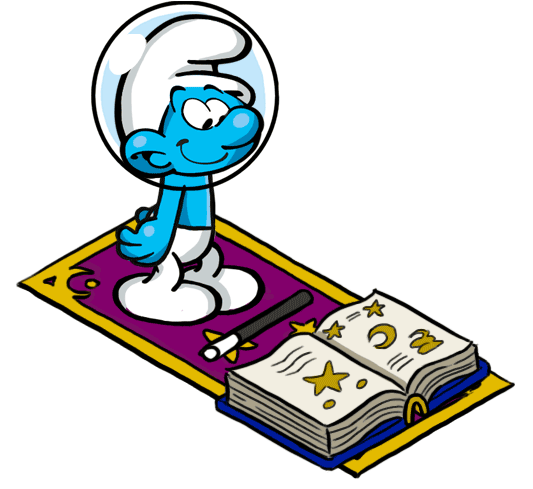 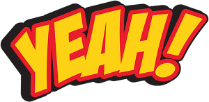 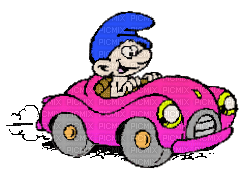 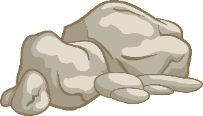 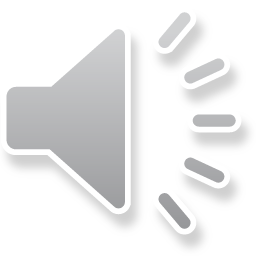 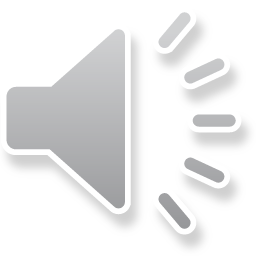 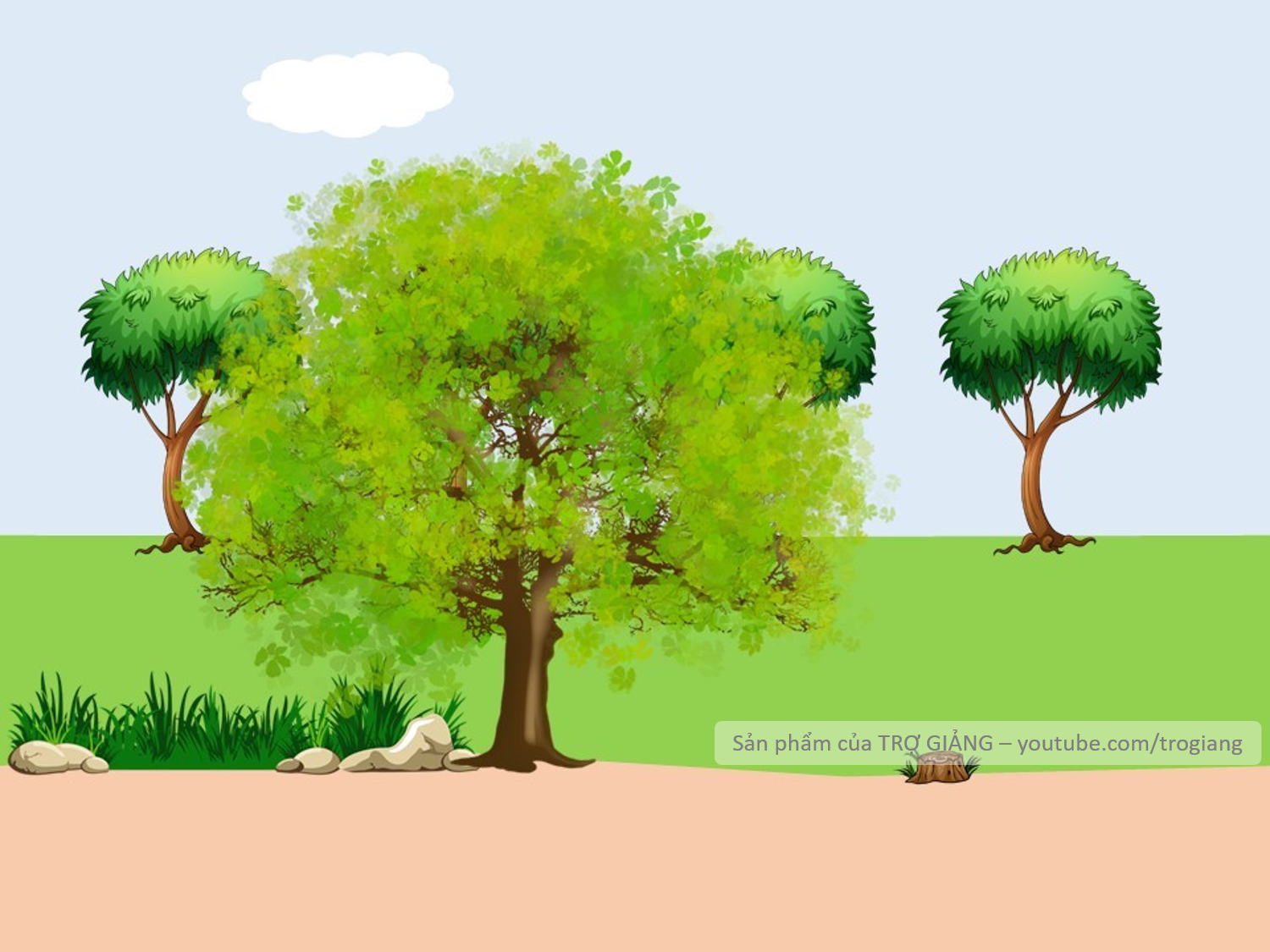 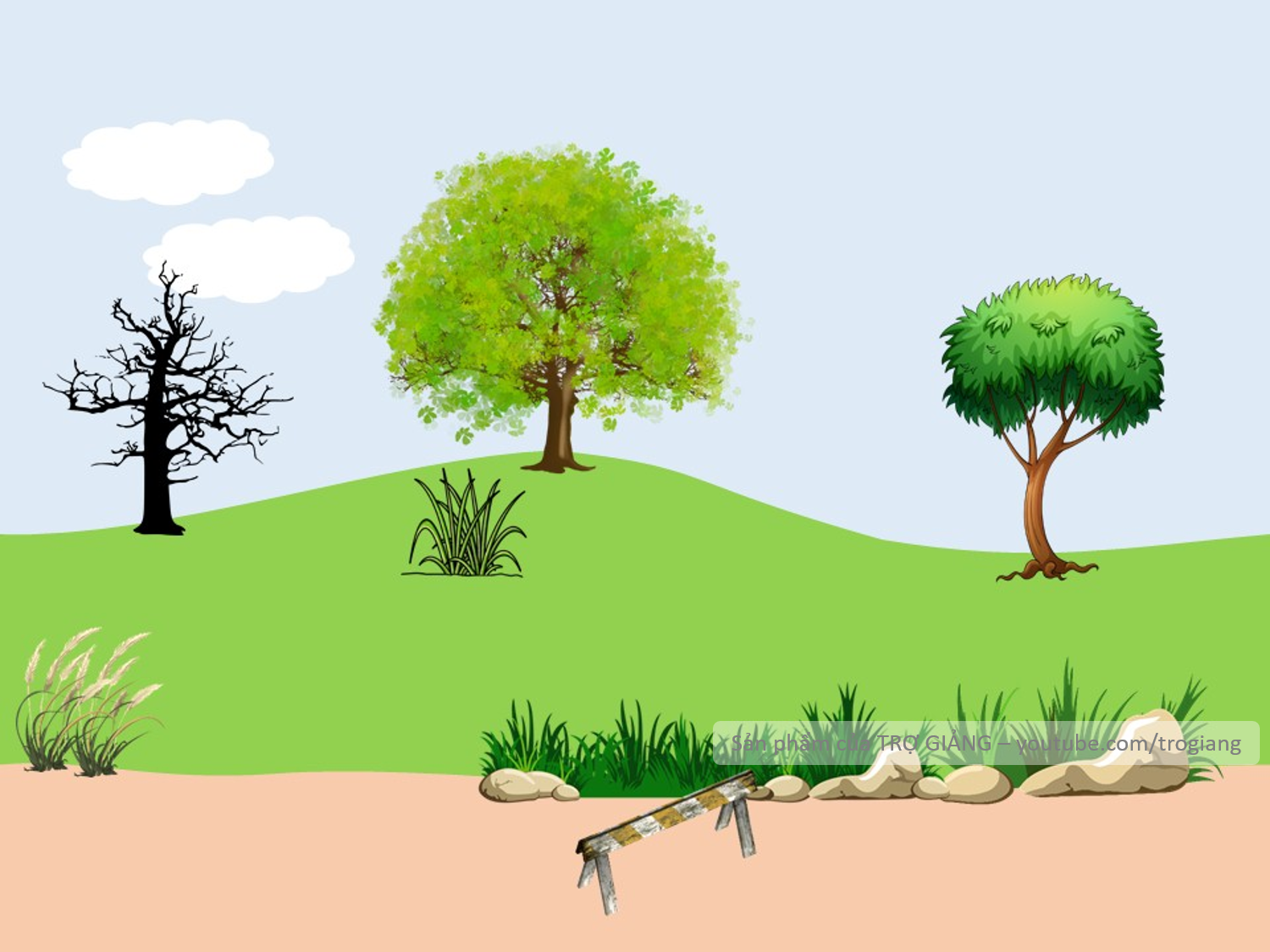 Câu hỏi số 2
Đáp án số 2
Không trả lời được thì mình giúp cho để qua vòng nhé!
Đáp án số 2
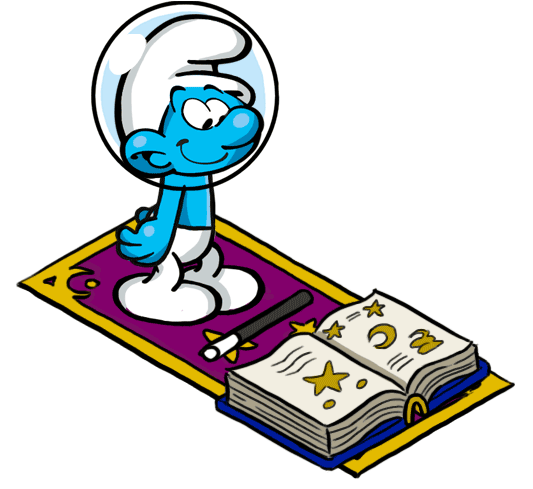 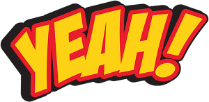 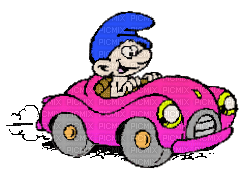 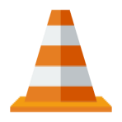 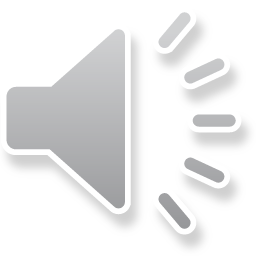 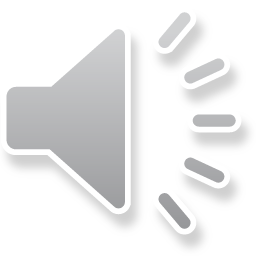 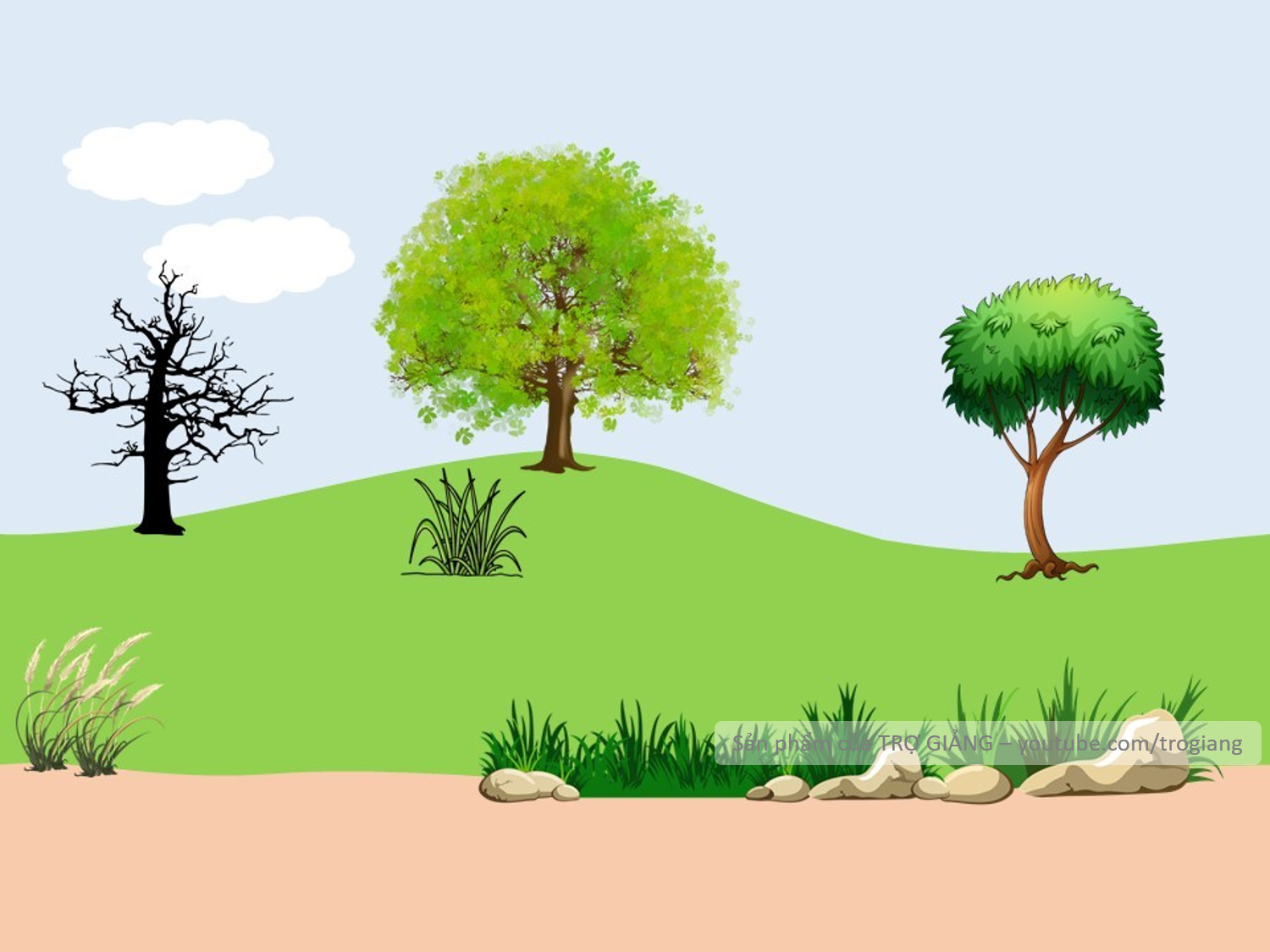 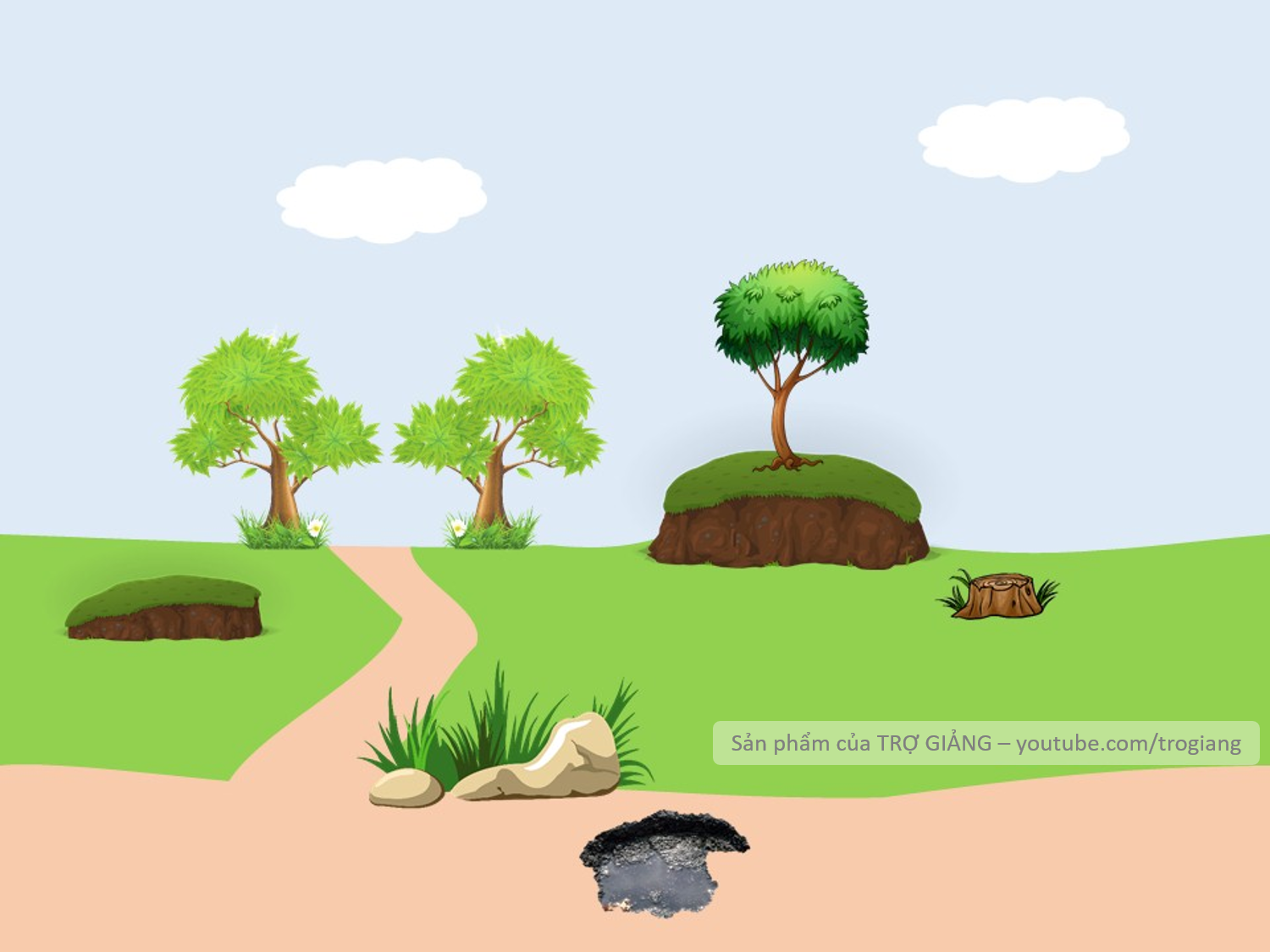 Câu hỏi số 3
Đáp án số 3
Không trả lời được thì mình giúp cho để qua vòng nhé!
Đáp án số 3
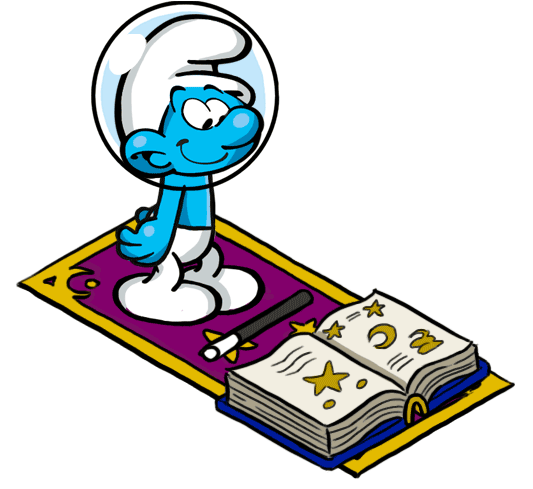 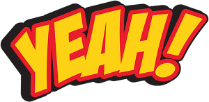 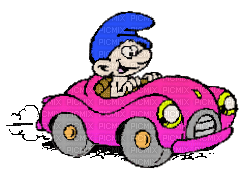 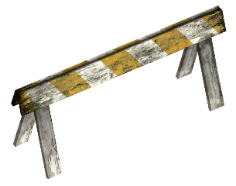 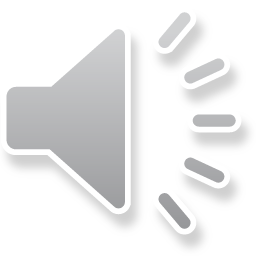 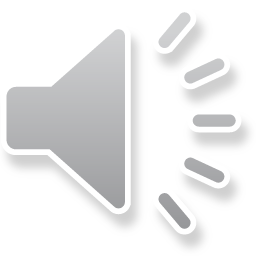 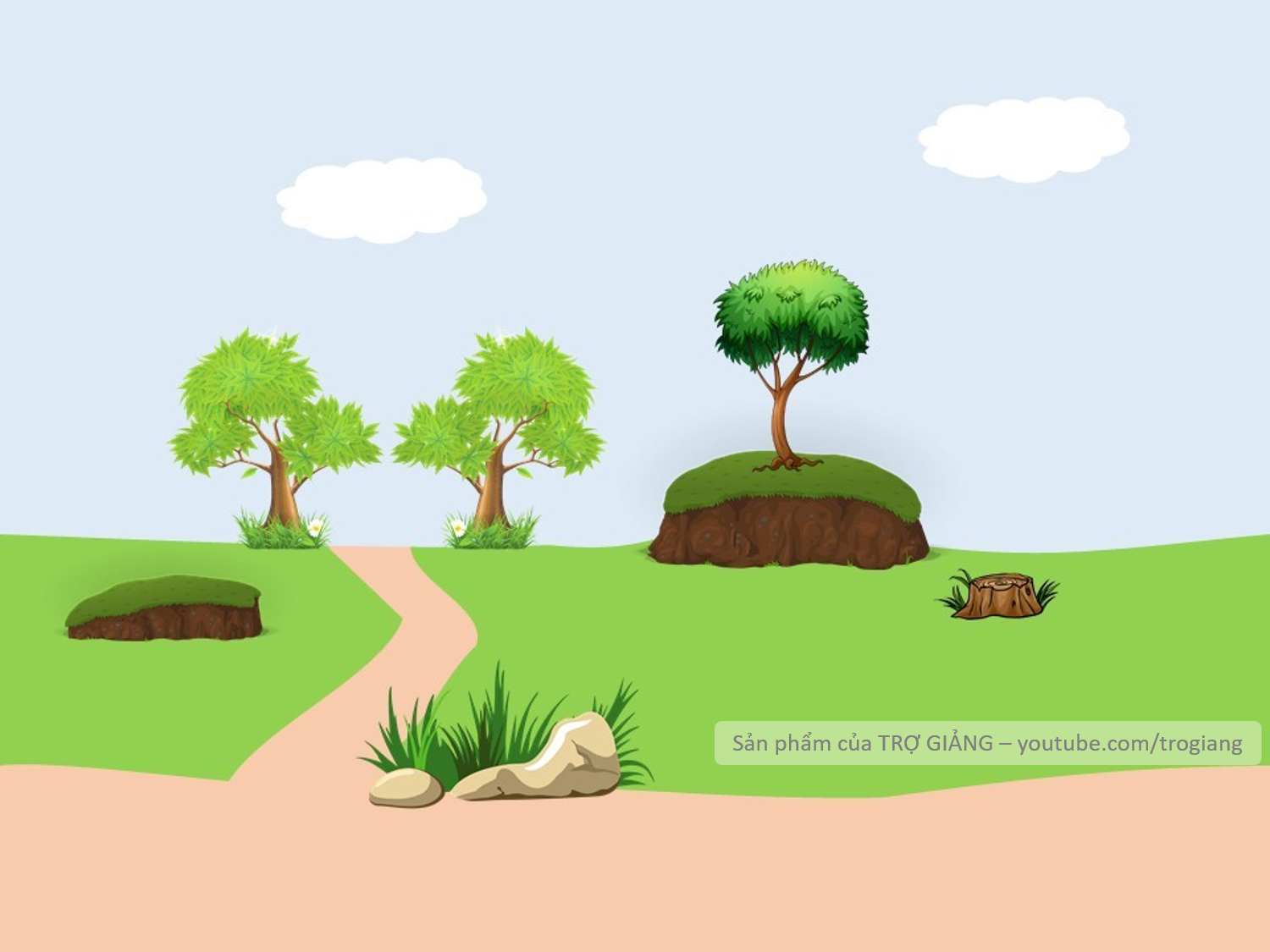 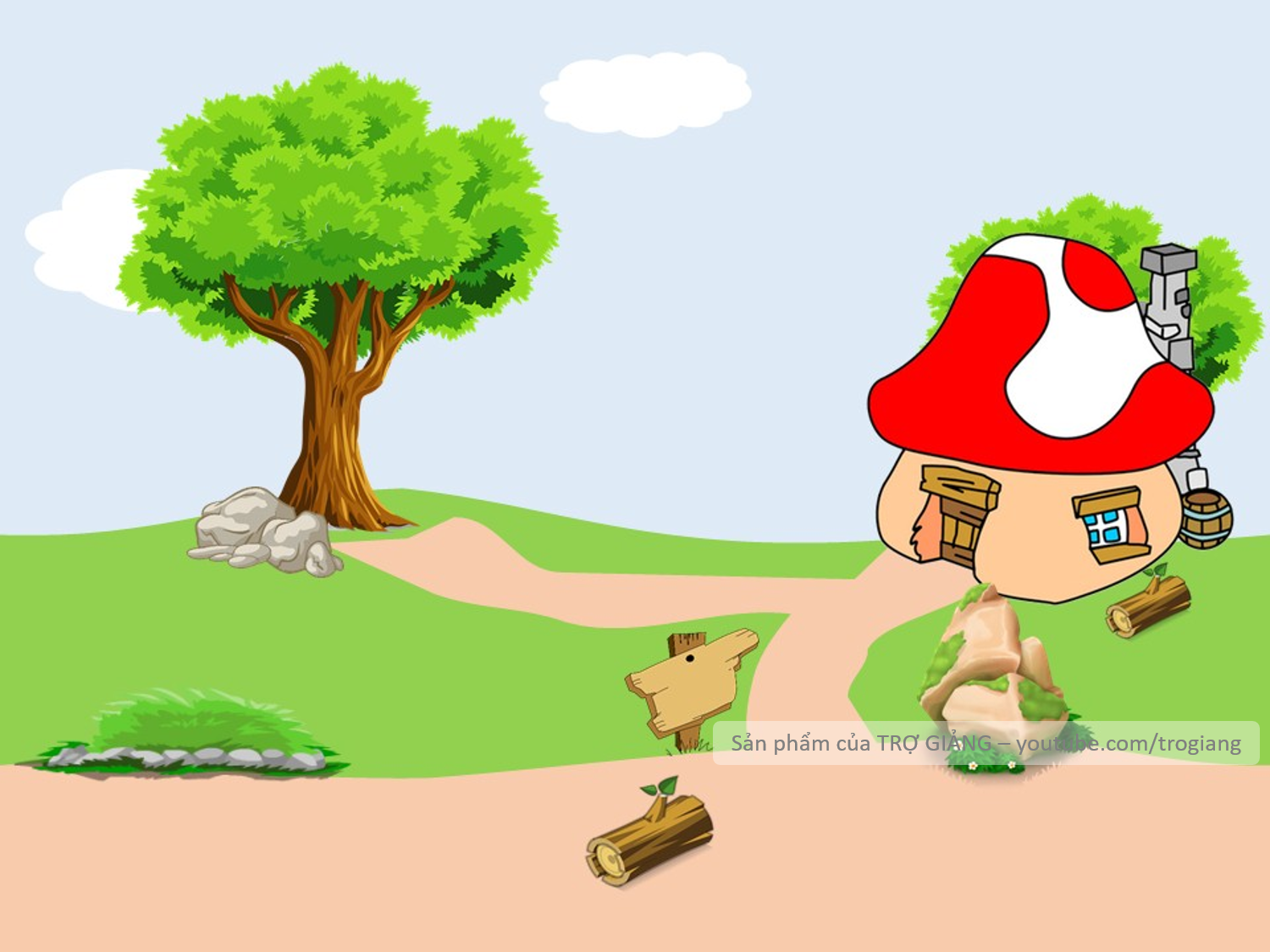 Câu hỏi số 4
Đáp án số 4
Không trả lời được thì mình giúp cho để qua vòng nhé!
Đáp án số 4
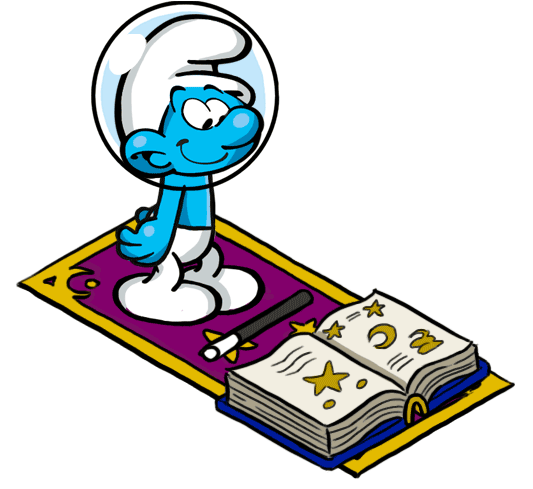 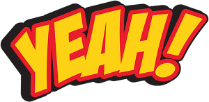 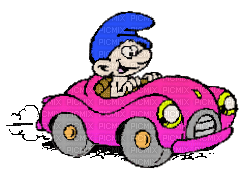 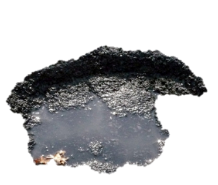 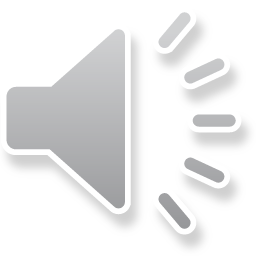 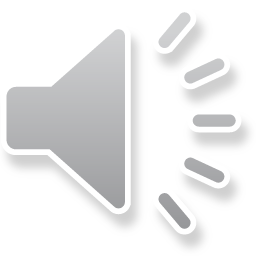 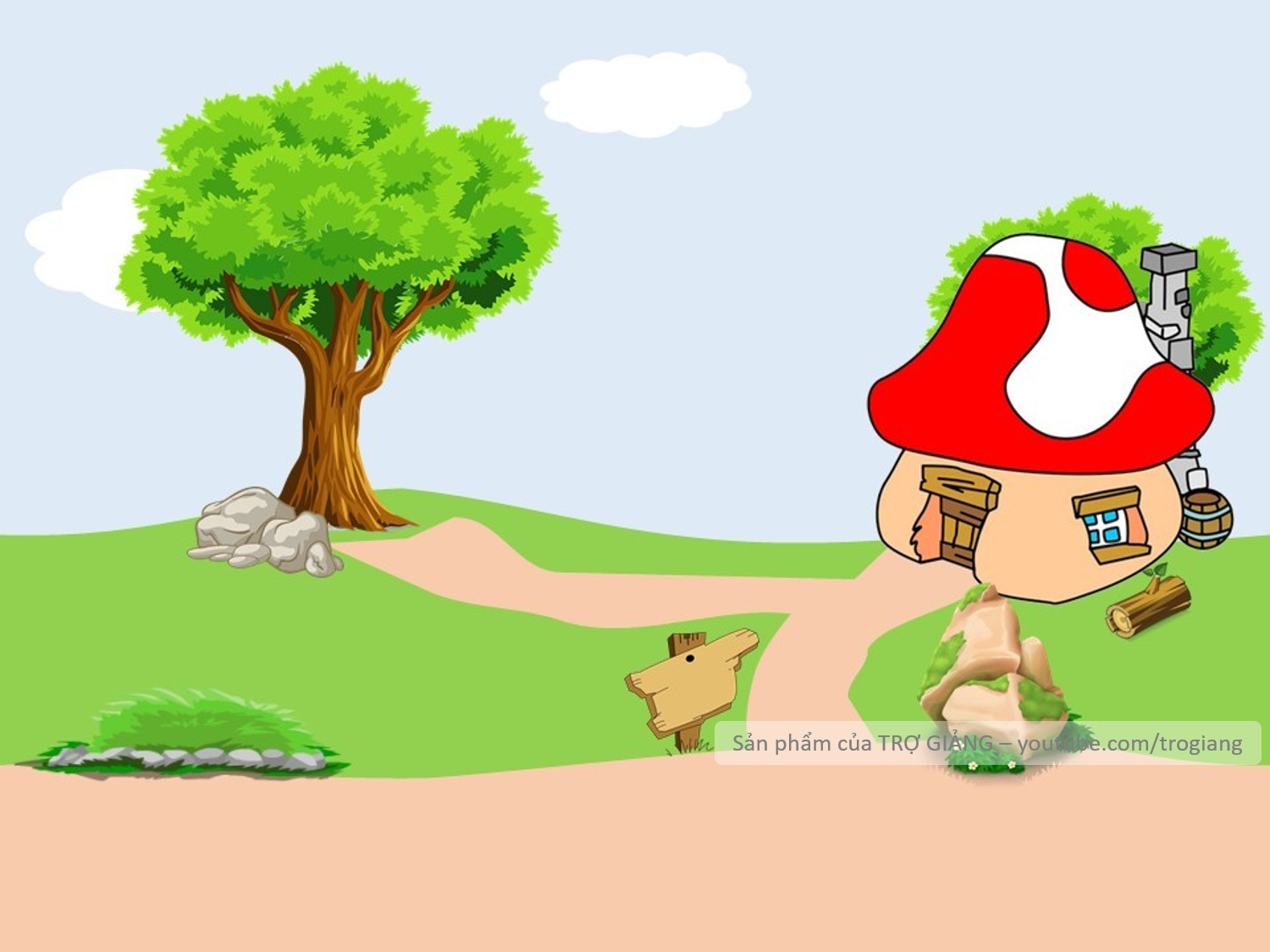 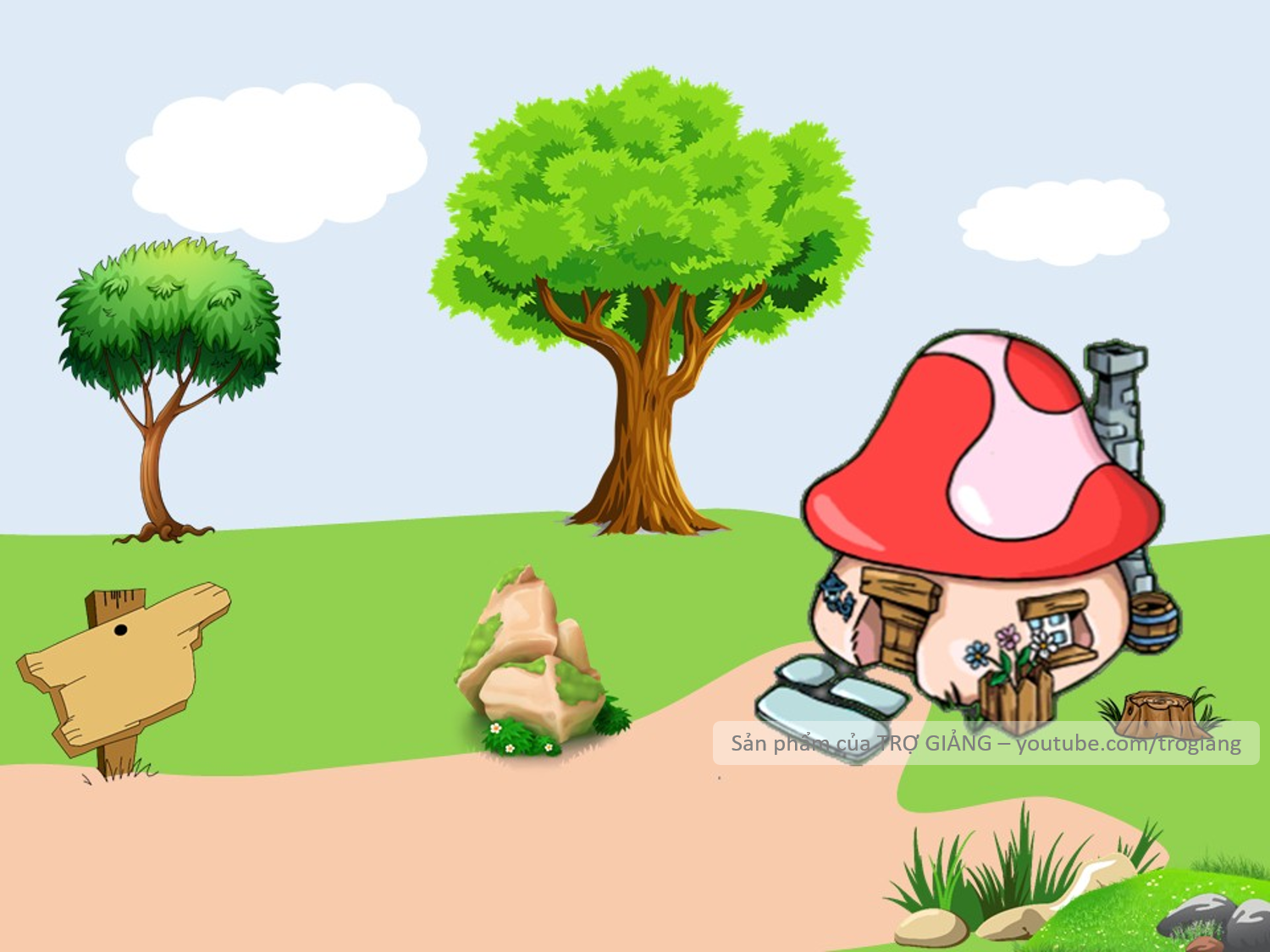 Câu hỏi số 5
Đáp án số 5
CHÀO MỪNG TÍ XÌ TRUM VỀ NHÀ
Không trả lời được thì mình giúp cho để qua vòng nhé!
Đáp án số 5
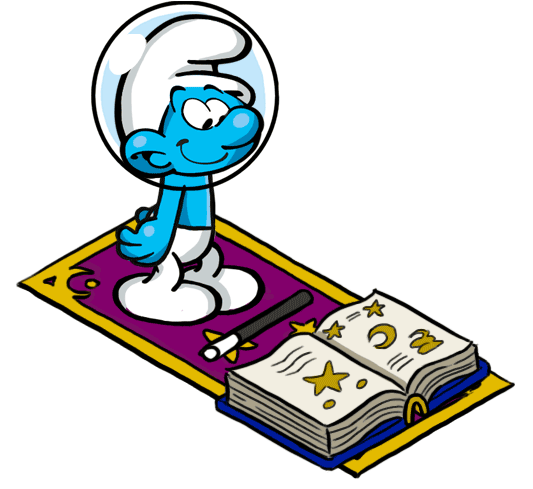 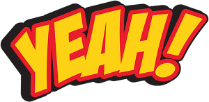 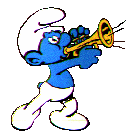 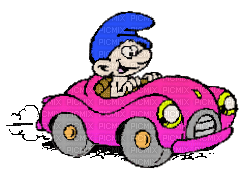 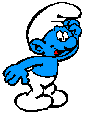 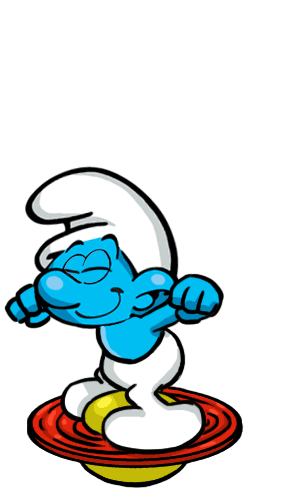 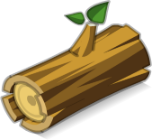 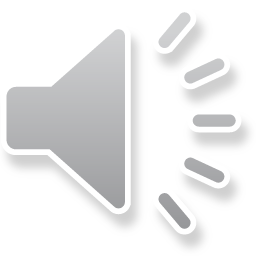 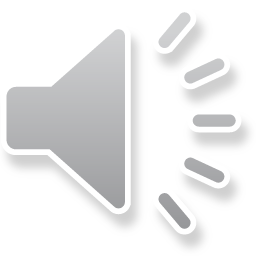 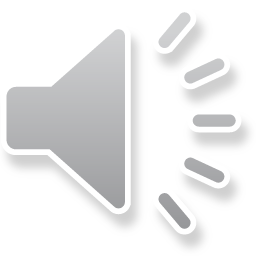 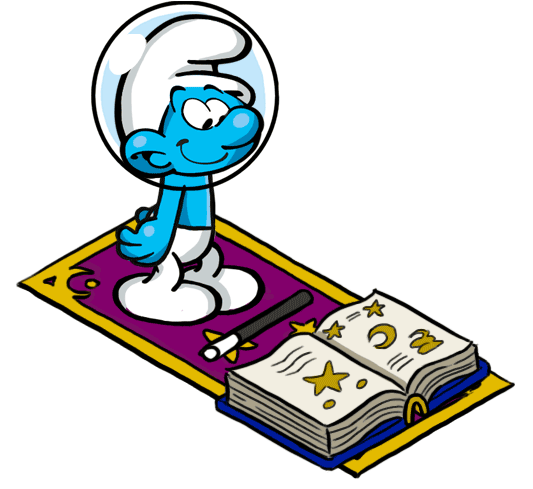 CÁCH CHƠI
Bước 1: Bấm vào màn hình ra câu hỏi
Bước 2: Bấm tiếp vào màn hình ra đáp án
Bước 3: Bấm vào chiếc xe của xì trum để vượt chướng ngại vật.
Trường hợp học sinh không có đáp án.
Bước 1: Bấm vào xì trum thảm bay sẽ ra đáp án.
Bước 2: Bấm tiếp vào màn hình để ra đáp án cuối cùng.
Bước 3: Bấm vào chiếc xe của xì trum để vượt chướng ngại vật.
Mẹo vặt : Bấm vào xì trum thảm bay sẽ mất đáp án mà xì trum thảm bay đưa ra, không bấm qua vòng cũng tự mất.
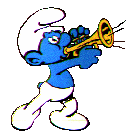